Reporting research findings
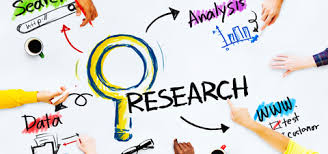 Research design, data analysis and results
This chapter should contain: 
Situation analysis: A concise description of the study setting
Research design:
Type of research
Sample population
Instrumentation
Data collection/research procedure
Data analysis method
Results (report & interpretation)
Discussion
Introduction
you should remind your readers what the focus of your study is, especially the research aims, then briefly mention how you’ll structure the chapter
Situation analysis/ Contextual analysis
It is the process of examining and presenting the context in which the research is conducted, providing a comprehensive understanding of the environment, challenges, and factors relevant to the study.
In didactics ,for example,  this may include:
Educational Setting Description: A description of the educational setting where the research is taking place. This includes details about the institution (e.g., school, university), its location, size, demographic composition (students, teachers, administrators), facilities, and resources available.
Educational System Overview: A description of the curriculum, educational policies, pedagogical approaches, assessment methods, and any recent reforms or changes that may impact teaching and learning.
Teaching and Learning Approaches: Description of teaching methodologies, pedagogical strategies, and language instruction practices used in the educational setting.
Pedagogical Challenges or Issues: Identification of the issues faced within the educational setting relevant to the research focus .This could include factors such as student diversity, learning disparities, curriculum gaps, teaching methodologies, technology integration.
Situation analysis/ Contextual analysis
When conducting research in sociolinguistics, for example, the situation analysis section includes thefollowing information to understand the environment in which the research is situated:

Sociolinguistic Context Description: Description of the sociolinguistic setting, including the specific linguistic community or communities under study, details about the languages spoken, dialects, variations, and language use patterns within the community.

Demographic and Social Factors: Information about the demographics of the community, including population size, ethnic composition, socio-economic status, age distribution, and cultural diversity.

The following elements may also be included if needed to understand the undertaken research: Language Contact and Multilingualism, Language Policy and Planning, and Historical overview of relevant events such as , migration patterns, colonial influences, or socio-political changes that have shaped the linguistic landscape and language dynamics within the community.
Presenting results (report)
The results for each instrument will be presented in simple narrative descriptions or counts of frequency,i.e., the data will be presented in words with the help of tables, charts and graphs to make them clear and easy to understand.
Reporting questionnaire results
The questionnaire results should be reported under rubrics. Either one rubric for a group of questions or questions dealt with separately if they do not share the same purpose.
To understand the report of the questionnaire results the following example of a master’s dissertation is provided with the research questions, the hypotheses and the designed questionnaire.
An exploration of Master One EFL Students’ Anxiety in Post COVID-19 period at the University of Tlemcen
1-What are the causes of EFL students’ anxiety in the post-COVID-19 period?
2 How to overcome EFL students’ anxiety in the post-COVID-19 period?

H1- Students’ anxiety in the post-COVID-19 period is due to low self-esteem, poor time management, and difficulty to make social interactions again.
H2- Three aspects help to overcome students’ anxiety: personal diligence, improvement of study skills, and social and pedagogical support.
Student Questionnaire
Part one: profile 
Age: 
Gender:                 Male                                                           Female   
Specialty:
Part two: self-esteem
4. Answer the following statements with strongly agree, agree, disagree, strongly disagree 
   a .______ . On the whole, I am satisfied with myself in my studies.
   b._____. At times I think I am no good at all in my studies.
   c._____. I feel that I have a number of good qualities to study.
   d._____. I feel I do not have much to be proud of in my studies.
    e._____. I certainly feel useless at times in the classroom.
    f._____. I feel that I'm a person of worth in the classroom.
    g._____. When it concerns my studies, I think that I am a failure.
    h._____. I take a positive attitude toward myself when studying.
    i._____. I feel anxious when people criticize me in the classroom.
5 .  On a scale from 1(low) to 10(high) how would you rate your self-esteem?                                                                                                                                                                            ……………………………………………………………………. 
Part Three: time management 
6. Fill in the blanks with: never, sometimes, often, always 
a-…………  -  I make a list of what to do every day.
b-………-I prioritize my assignments according to their importance and the time needed.
c-…………..-I set deadlines for my goals that are to be achieved.
d-………….- I review my calendar and planner weekly.
e-…………..- I avoid time wasters.
f-……………- I know how to organize my time and give myself breaks while studying.
7. Do you feel stressed when you ran out of time while doing your work?
Yes                                            No                   
Explain your state?....................................
Part four: social interactions 
8. Was it difficult to make friends again after the pandemic period?
Yes                                             No 
Why ? ………………………
9. Have you joined clubs or done any social activity after the pandemic?
Yes                                       No 
If yes, What was it? …………………
10. Do you get frustrated when you find yourself alone with no interaction with your classmates? 
Yes                                       No 
Explain ?……………………………………………………….
11. Describe your social life in university after the COVID-19 period?
………………………………………………….
Part Five: solutions 
12. What are your personal tips to overcome anxiety?
…………………………….
13. What are the exercises that help you improve your study skills?
…………………………..
14. Do you receive support from your family and friends in your studies?
Explain ……………………………
15. do teachers help you feel calm and get rid of your stress?
How ?……………………………….
Sample report
Part Four: Social Interactions
This section investigates the students’ social interactions after the pandemic.
Question 8: friendship re-establishment after the pandemic
   81.5% of the sample participants did not encounter difficulty making friends after the pandemic. They think that people socialize naturally, and the majority stated that their friends remained the same. Some said that they lost all of them but made new ones easily since they were extroverts and getting out of their comfort zone is not a big deal for them. This new generation is very easy to blend with they are open-minded. However, 18.5% of students claimed that they faced difficulty interacting again since COVID-19 made socializing worse, especially for introverts and shy learners it was an uncomfortable situation for them.
Question  9: Participation in clubs or engagement in social activities after the pandemic
   A minority of participants 33.3%, joined clubs after the pandemic to interact with people such as Stoflish and AIESEC, others attended conferences, signed up to learn new languages (Turkish, Spanish …) and some started to teach English courses. 
Question  10: Students’ feelings in the classroom
   44.4%  of informants feel frustrated, upset, and lonely when they don’t interact with their classmates. They doubt their potential and feel demotivated, some said that they need to be surrounded by their mates to feel good and involved to seek guidelines via communication. Whereas, the majority of students  55.6% don’t feel anxious since they don’t mind spending time alone and can handle the situation by themselves perfectly.
Question  11: Students’ social life in university after the COVID-19 period.
   Social life in the university after the Pandemic was active for some participants, they described it as a good era where the situation slowly began to return to normal, where they made new friends, reunited with old ones, and had healthy relationships to enjoy the opportunities to study and chill with mates. For them life is racing, there is no time to waste but to create good memories at the university and leave their fingerprint in the department. Few participants had difficulty opening discussions, they described their social life as non-existent, no interaction was done, and they attended courses and went back home.
When your sample is above 20 the RF (Relative Frequency, i.e. %) is used, but when it is equal to or below 20 only the AF (Absolute Frequency, i.e. number) is used.









The majority of the participants prepare a Master’s degree in LS (37%). The remaining students are more or less equally divided among the other specialties.
Table 2.1: Students’ Master Specialty
AF: absolute frequency 
RF: relative frequency
1/ Do you think your pupils are ready to handle their learning process (be autonomous)?Yes                          No If no, Why?……………………………………………………………………...
13 teachers answered that their pupils were not yet ready to be autonomous due to their lack of strategies and skills that enable them to be independent learners who can rely on themselves. Despite this, 2 informants reported that teachers themselves were responsible for this situation because they did not encourage their pupils to be self-reliant as they kept providing them with ready-made information without giving them the chance to experience things and discover them for themselves.
It is inappropriate to use RF and AF at the same time
Q:  According to you, who takes more responsibility in the learning process?
The learner      
The teacher    
Both 

This question seeks to draw a link between learners’ autonomy and their perception of responsibility for the learning process. Indeed, 25% of pupils perceive the learning process as a shared responsibility between the learner and the teacher. 16.67% of them believe that learning is their personal responsibility, more than half of the total number (14 pupils out of 24) consider learning as purely the teacher’s responsibility.
Simple findings usually do not need a visual aid.

Section : Learner Readiness for Constructivism
Question 4: Pupils’ ability to learn by themselves
	The results reveal that only  3 learners express their self-reliance in learning. All the other learners (16) perceive themselves as unable to take an independent action for their learning process.
Figure 2.1: Pupils’ ability to learn by themselves
It is inappropriate to put two visual aids for the same findings
Table 2.5: Reasons for learners’ inability to  learn by themselves
Inappropriate way of reporting findings
4.3 English proficiency
Figure 2.1 Teachers’ perception of their English proficiency level
This is an inappropriate reporting of results merely with a heading and a chart 
the appropriate way of reporting findings should use a text and draw the reader’s attention to the figure that makes the description clearer.
Moreover, percentages should appear in the key
4.3 English proficiency
the analysis of the subject specialist teachers’ questionnaire shows that most informants (90%) estimate that they are either of a beginner or intermediate level as they received no English instruction as students and no specific training as teachers or researchers.
40%
50%
10%
Figure 2.1 Teachers’ perception of their English proficiency level
Question 2: The one in charge of the learning process
	More than half of the total number of students (58.33%) consider learning as purely the teacher’s responsibility.
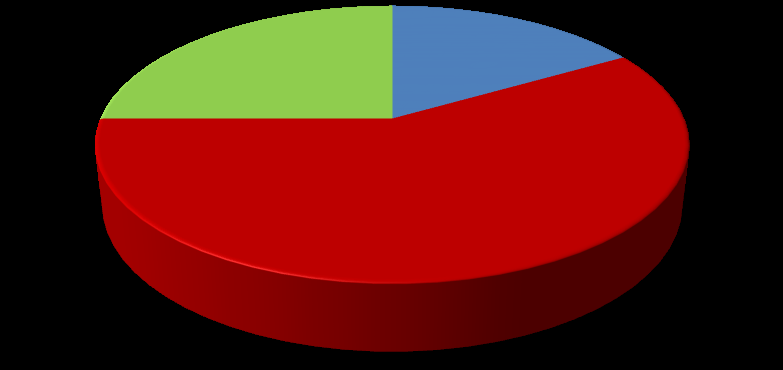 25%
Both
16.67%
Learner
58.33% 
Teacher
Figure 2.2: Pupils’ belief about the one in charge of the learning process
Use either the present simple or the past simple to report findings
Question 1:To elicit data on learners’ readiness for autonomous learning, they are first asked whether they view themselves as able to be independent. The results reveal that only  20.83% learners express their self-reliance. All the other learners (79.17%) perceive themselves as unable to take an independent action for their learning process. 
Question 1:To elicit data on learners’ readiness for autonomous learning, they were first asked whether they viewed themselves as able to be independent. The results revealed that only  20.83% learners expressed their self-reliance. All the other learners (79.17%) perceived themselves as unable to take an independent action for their learning process.
In the Results section one needs to be objective. That is, to report findings without any biased comment
e.g. The survey shows that an overwhelming percentage of the respondents — 83% — feel that learning English is not necessary, a disappointing finding.
Semi-structured interview
Research Topic: Assessing the Impact of CBA on EFL Learning
Reporting semi-structured interview results
Organize the findings thematically, presenting key themes, concepts, or patterns that emerged from the interviews.
Use participant quotes or excerpts as evidence to support each identified theme or sub-theme.
Thematic Analysis Example (Illustrative):
Theme 1: Perceptions of CBA
Sub-theme 1.1: Positive Views
Participant 1: "I believe CBA enhances critical thinking skills."
Sub-theme 1.2: Challenges
Participant 2: "Implementing CBA requires a lot of preparation time."
Theme 3: Impact on Student Engagement
Sub-theme 3.1: Increased Engagement
Participant 3: "Students seem more motivated when they're actively involved in solving problems."
Sub-theme 3.2: Variability in Engagement
Participant 4: "Not all students respond equally well to this approach."
Interpreting results:the difference between reporting and interpreting data.
Reporting data
Interpreting data
Only 26% reported knowing how to perform emergency procedures like mouth-to-mouth resuscitation.
The majority of the respondents (75%) said that they had to wait for more than half an hour before being able to board bus service 14 in the morning, between 7.00 and 8.30am.
This finding shows how unprepared Algerian people are in emergencies and illustrates that perhaps efforts to provide emergency training for Algerian people need to be stepped up. 
The finding indicates that the frequency of bus service 14 in the morning peak hours is inadequate.
Appropriate use of language to report
From the survey, 40% of the respondents feel... (It is not From the survey that the respondents feel or think a certain way.)
From interviews with students, I found that they do not benefit from...
According to the respondents, they say that...(Redundant writing)
The survey shows that 40% of the respondents feel…
From interviews with students, it can be seen that/it was found that they do not benefit from...
According to the respondents, the decision whether to use ICT or not depends on…  
Or The respondents say that...
Tables are ideal for presenting detailed numerical or textual information, while charts (graphs, diagrams) are useful for visually representing trends, comparisons, or distribution patterns in the data. The choice between tables and charts should be based on the nature of the data
Charts (Graphs, Diagrams, etc.)
Tables
Visual Representation: Using a bar graph to show the distribution of language proficiency levels among students.Data Distribution: Using a line graph to illustrate changes in test scores over multiple assessment periods.Illustrating Comparisons: Using a pie chart to display the percentage breakdown of preferred learning styles among participants.
Numerical Data Presentation: Presenting participant demographics (age, gender, education level) in a survey.
Comparative Data:Displaying mean scores and standard deviations for different experimental conditions.
Textual Information: Showing side-by-side comparison of responses to multiple-choice questions.
Discussion
It should not be simply a summary of the results obtained
Link your results to your hypotheses,i.e. State all the results which prove or disprove your hypotheses.
In the discussion of the main results 
Introduce and restate the problem,  
Deal with each hypothesis separately: bring the results of each instrument which confirm the hypothesis
Relate your findings to previous studies
Discussion
Each hypothesis or research question (RQ)should be addressed separately. This allows for a focused and structured analysis of the results in relation to the specific hypotheses or questions formulated at the outset of the study.
Restate the Hypothesis/ RQ: Begin by restating the hypothesis or the research question that was tested or investigated in your study.
Discuss Supporting or Contradictory Evidence: Evaluate the results obtained in your study in relation to the hypothesis/ RQ . Discuss whether the findings support or contradict the hypothesis or give the results which answer the question. Include statistical data, if applicable, to support your discussion.
Interpretation and Implications: Interpret the implications of the results for the hypothesis. If the results align with the hypothesis, discuss the significance and how it contributes to the understanding of the topic. If the results contradict the hypothesis, delve into potential reasons for this discrepancy.
Relate to Existing Literature: Connect your findings related to each hypothesis with the existing literature. Compare your results to previous studies that have examined similar hypotheses, highlighting similarities, differences, or contributions to the field.
Consider Alternative Explanations: Explore alternative explanations for the results obtained. Discuss other factors or variables that might have influenced the outcome, especially if the hypothesis was not fully supported.
Research questions & hypotheses
Are Algerian EFL learners autonomous and, therefore, ready to handle their learning process as required by constructivism?
Are Algerian EFL teachers ready to rely on constructivism in their teaching practices?
To what extent is the Algerian EFL classroom appropriate for creating constructivist learning/teaching environments?
Algerian EFL learners do not seem to be autonomous and do not show readiness to handle their learning process
Algerian EFL teachers are not enough ready to rely on constructivism in their teaching practices.
The Algerian EFL classroom is far from being appropriate for creating constructivist learning/teaching environments.
Discussion of the main results: relating results to hypoteses
Regarding the first hypothesis which stipulates that Algerian EFL learners do not seem to be autonomous and do not show readiness to handle their learning process, The collected data revealed interesting results. The questionnaire addressed to third year literary secondary school pupils showed that these learners were over-reliant on their teacher who symbolised a fount of knowledge to them and who should be responsible for their learning process as was the case for all decisions in the classroom. This over-dependency to the teacher was highly linked to the pupils’ beliefs of their inability to take more responsibility in the classroom… This fact was reinforced by secondary school teachers’ responses to the questionnaire. Indeed, teachers believed that their pupils are not ready to take greater responsibility for their learning and thus they should be followers of instructions and recipients of knowledge which were beliefs and behaviour that contributed to learners’ over-reliance on the teacher. A similar view was pictured during the whole classroom observation where learners’ reliance on the teacher was the most noticeable event as they were over-dependent on him in all classroom decisions and actions with no initiatives or attempts to take an autonomous standpoint for their learning. The same picture was portrayed by the general inspector of English who asserted that our EFL learners are over-reliant on and dependent to their teachers whose job was to spoon-feed the pupils with pieces of ready-made information ….. These results obtained from all the research instruments corroborate each other and come down to the side of our first hypothesis.
Academic Phrases for Writing Results and Discussion Sections of a Research Paperhttps://www.ref-n-write.com/trial/research-paper-example-writing-results-discussion-section-academic-phrasebank-vocabulary/

Consider the discussion of the following academic paper:
Boumediene, A. & Hamzaoui-Elachachi, H. (2017).The effects of formative assessment on Algerian secondary school pupils’ text comprehension. Arab World English Journal (AWEJ), 8 (3), 172-190. DOI: https://dx.doi.org/10.24093/awej/vol8no3.12